Starter
Complete the quiz.
Review your notes until everyone has finished.
L2 – Mass
Learning Objectives:
Explain the existence of isotopes.
Define the term relative atomic mass, Ar, and relative molecular mass, Mr, in terms of 12C.
Calculate Ar from isotopic abundance.
Using your textbook glossary define the following terms
Isotope
Relative atomic mass
Relative isotopic mass
Relative isotopic abundance
Representing Isotopes
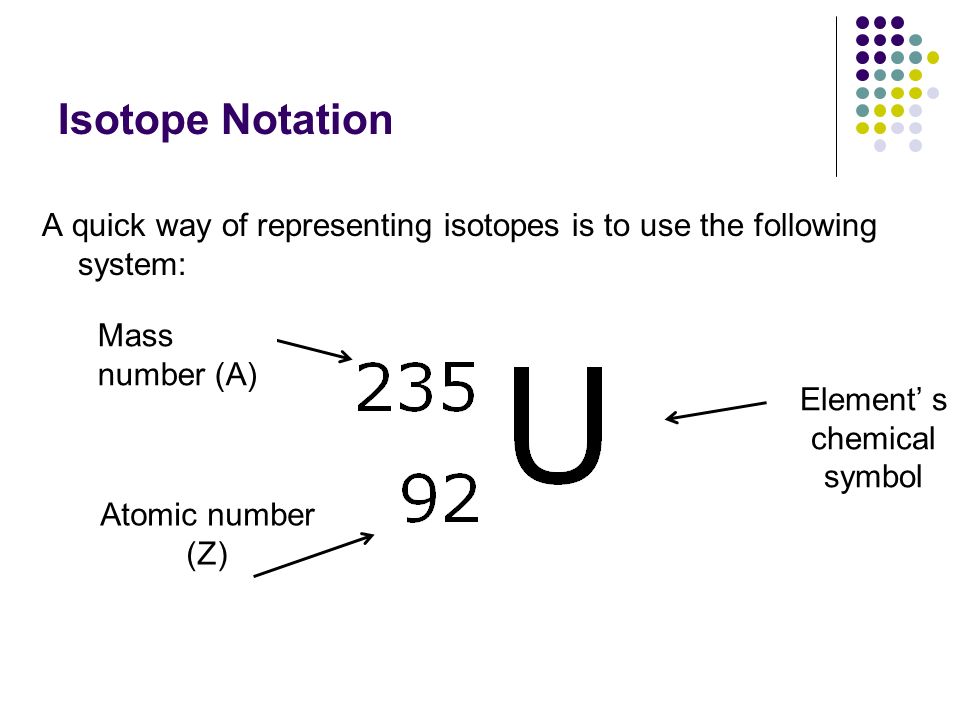 Representing Isotopes
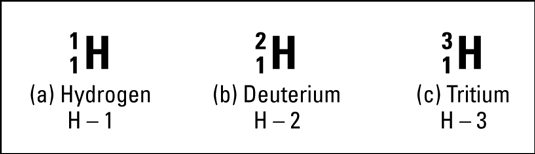 To name an isotope just add a dash and the mass at the end of the name.

Example: carbon-12 is an isotope of carbon with a mass of 12.
Relative Atomic Mass, Ar
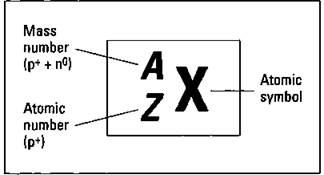 The mass of one atom (mass number), A, is always a whole number (protons + neutrons, you can’t have part of a proton or neutron).

The relative atomic mass, Ar, is the average mass of an atom compared to an atom of carbon-12, which is given a mass of exactly 12.

It is an average of all the existing isotopes so is NOT a whole number.
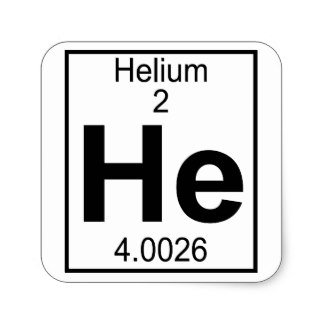 Relative Molecular Mass, Mr
The relative molecular mass, Mr,  is simply the relative atomic masses of all the atoms in the molecule added together.
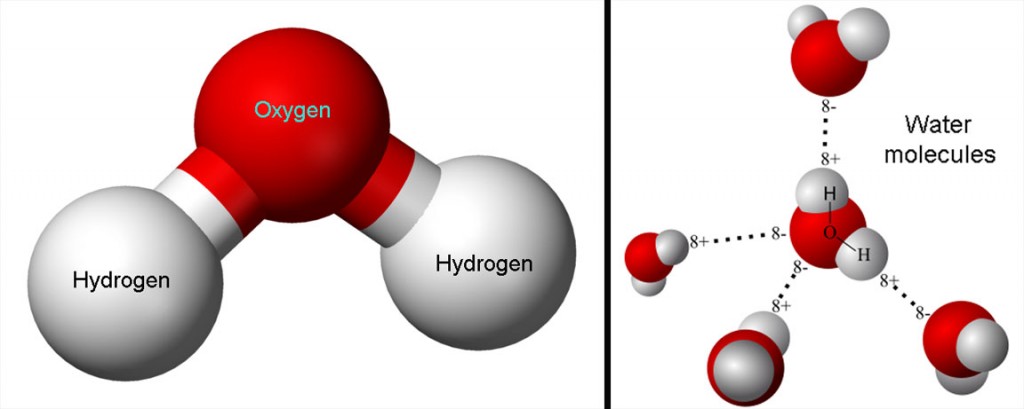 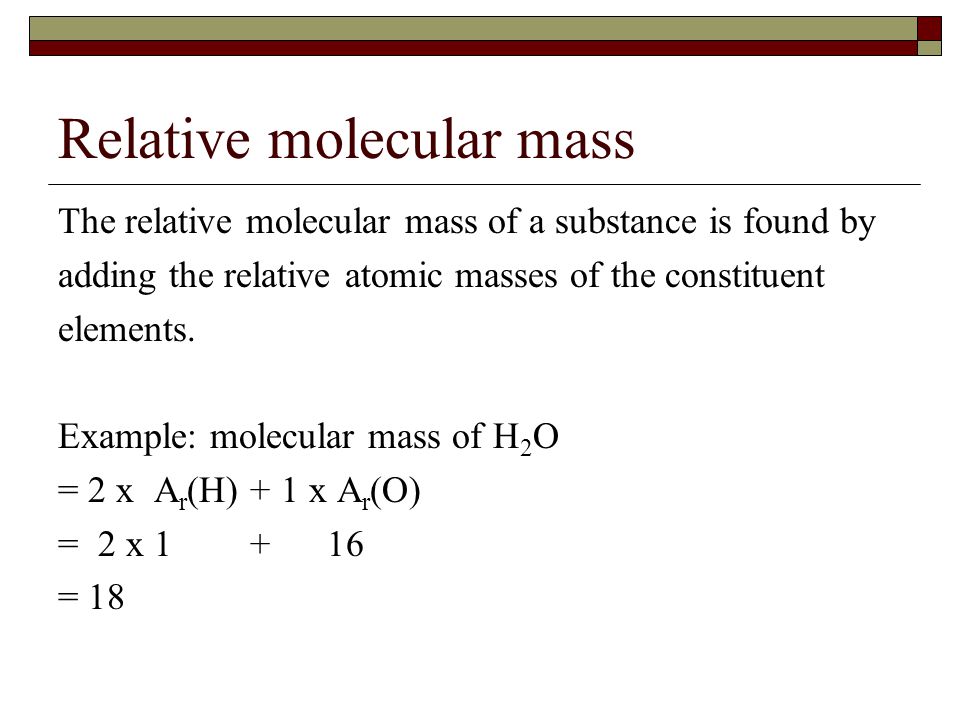 Practice
Answer application questions 1-3 on pg. 18.
L2 – Mass
Learning Objectives:
Explain the existence of isotopes.
Define the term relative atomic mass, Ar, and relative molecular mass, Mr, in terms of 12C.
Calculate Ar from isotopic abundance.
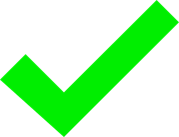 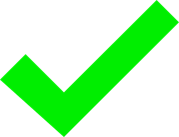 Calculating relative atomic mass, Ar
Ar is an average of all the existing isotopes.

However, isotopes do NOT exist in equal amounts.

So, calculating Ar takes into account the relative abundance of each isotope.
Example: Calculating Ar
Practice
Complete the worksheet.
L2 – Mass
Learning Objectives:
Explain the existence of isotopes.
Define the term relative atomic mass, Ar, and relative molecular mass, Mr, in terms of 12C.
Calculate Ar from isotopic abundance.
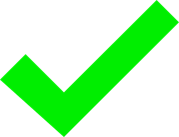 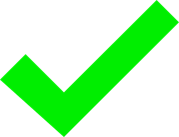 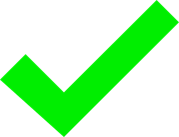 Homework
Revise material from today’s lesson, complete any unfinished classwork.
Read Unit 1, Section 1-3 (pg. 17-18) in the textbook.
Write revision notes. 
There will be a quiz at the beginning of every lesson.
Looking ahead: Read Section 1-4, 1-5 (pg. 19-24).